Диссоциация  кислот, щелочей и солей
Урок химии в 9 классе

Автор: Ахметова Э.Б.,
 учитель химии и биологии 
МОУ «СОШ №3»
 с.п.Баксанёнок
Эпиграф урока
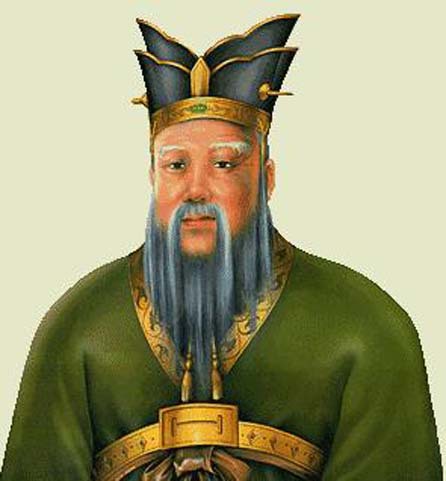 Три пути ведут к знанию:
путь размышления – самый благородный,
путь подражания – 
самый легкий,
и путь опыта – 
это самый горький.
Конфуций
«Химический деликатес»
Слабый электролит
Сильный электролит
Катод
Анод
Электролитическая диссоциация
Гидратация
Катион 	
Анион
Ион
Электролиты
Неэлектролиты
Электропроводность
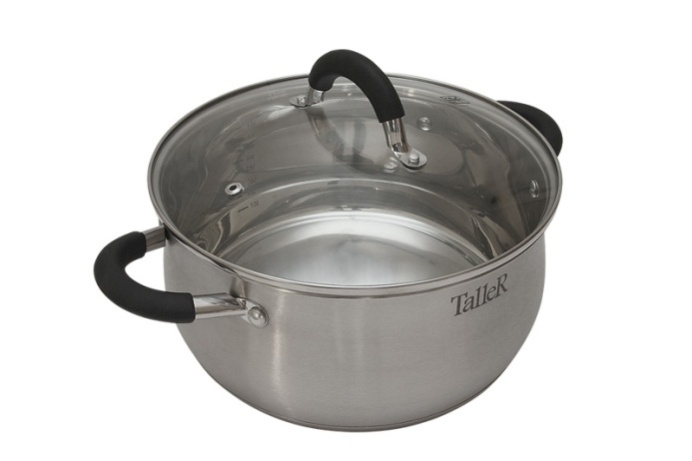 Электролиты
Катод
-
Анод
+
-
Катионы
+
-
+
-
+
Анионы
+
-
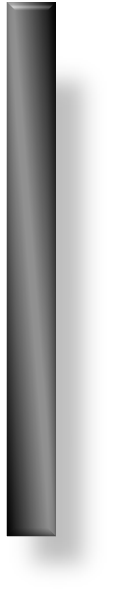 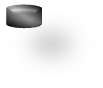 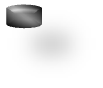 Неэлектролиты
Катод
Анод
-
+
Вспомним
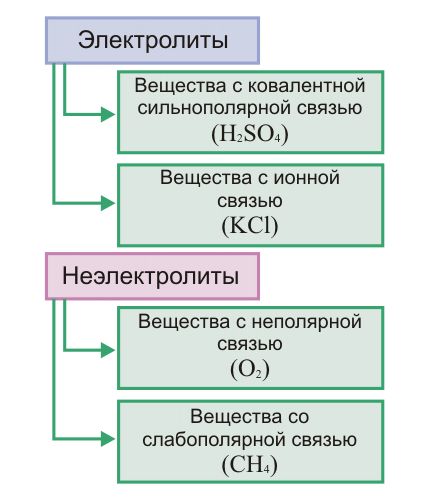 Вспомним
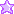 Процесс распада электролитов на заряженные частицы ─ ионы называют электролитической диссоциацией («dissociation» ─ разобщение).
Основные положения теории электролитической диссоциации сформулированы в 1887 году шведским учёным Сванте Аррениусом. Большой вклад в развитие этого учения внесли русские учёные И.А.Каблуков, В.А.Кистяковский, Д.И.Менделеев.
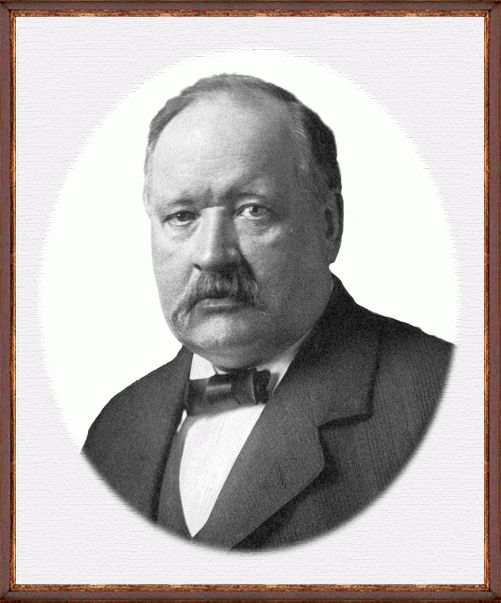 Поиграем?
1. Анионы
2. Электролитическая диссоциация
3. Катионы
4. Углекислый газ
5. Электролиты
6. Щелочь
7. Неэлектролиты
Задание:Распределите вещества по классам
H2SО4   CuSO4   FeCl3   KOH   Ba(OH)2   K3PO4 Al2(SO4)3  HNO3   Ca(OH)2   H3PO4   Mg(NO3)2  H2СО3   LiOH
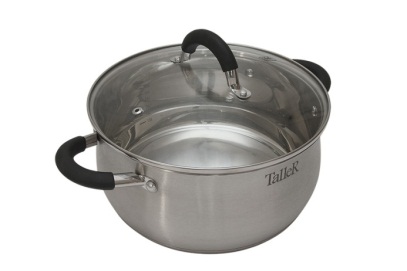 Проверьте себя:
Тема урока
«Диссоциация кислот, щелочей и солей»
-   это электролиты,при диссоциации которых в водных растворах в качестве катионов образуются только ионы водорода
Кислоты
Н+
Н+
НCl  →       + Cl -
Н+
Н2SO4   → 2      +  SO4 2-
Общие свойства кислот
Кислый вкус
 Изменение окраски индикатора
 Взаимодействие с некоторыми металлами с выделением водорода


  обусловлены наличием
Н+
Основания
- это электролиты,при диссоциации которых водных растворах в качестве анионов образуются только  гидроксид-ионы
ОН-
OН-
KOH  →  K +   +
OН-
Ca(OH)2 → Ca2+   + 2
OН-
Мe(OH)n → Men+   + n
Общие свойства щелочей
Мыльность на ощупь
 Едкое действие
 Изменение окраски индикатора


  обусловлены наличием
ОН-
- это электролиты,которые диссоциируют на катион металла и анион кислотного остатка
Соли
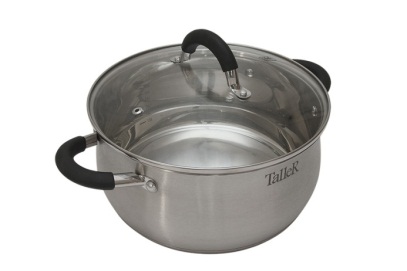 Na+
NaCl  →              +
Сl-
K2SO4   → 2         +
K+
SO4 2-
Al3+
NO3 -
Al(NO3)3  →          + 3
Men+
(кислотный остаток)в-
Свойства растворов солей
Обусловлены свойствами всех ионов, которые образуются в процессе диссоциации.
Сl-
Na+
K+
SO4 2-
Al3+
«Третий лишний»
Ацетон, хлорид кальция, вода

Углекислый газ, водород, соляная кислота

Сахар, сульфат натрия, хлорид калия

Вода, серная кислота, гидроксид натрия
«Крестики - нолики»
Соедините прямой линией вещества, являющиеся электролитами
«Крестики - нолики»
Соедините прямой линией вещества, являющиеся неэлектролитами
Закрепление
Составьте уравнения диссоциации кислот, оснований и солей из таблицы, которые мы не рассматривали.
Тестирование
Проверь себя
1 вариант

1. б
2. в
3. б
4. а
5. б
2 вариант

1. в
2. г
3. в
4. б
5. в
Химический деликатес
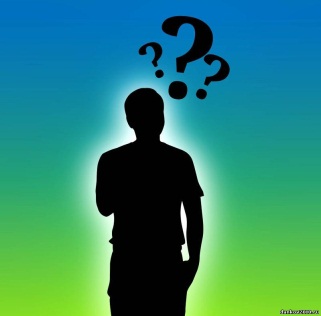 Специи?
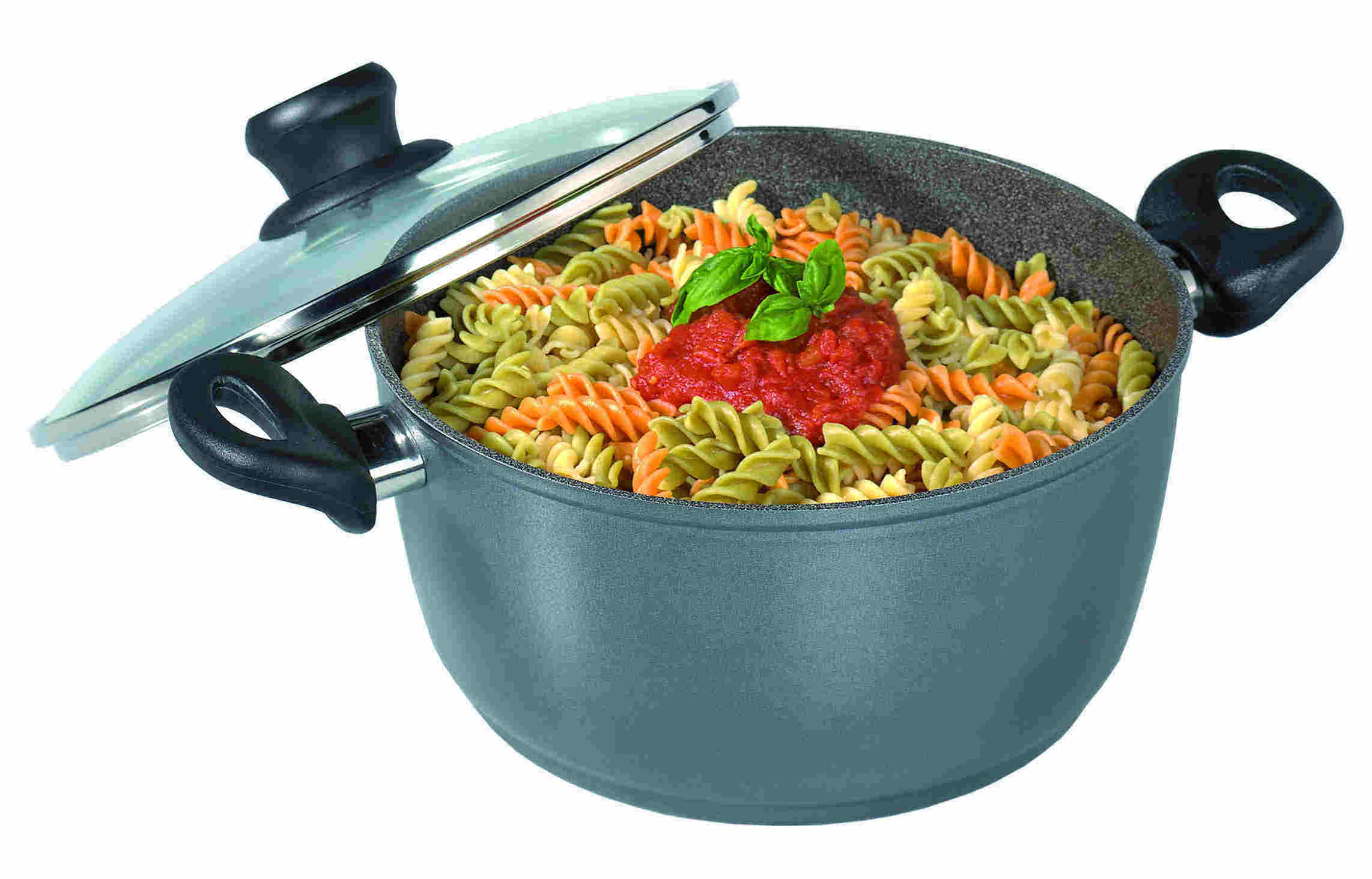 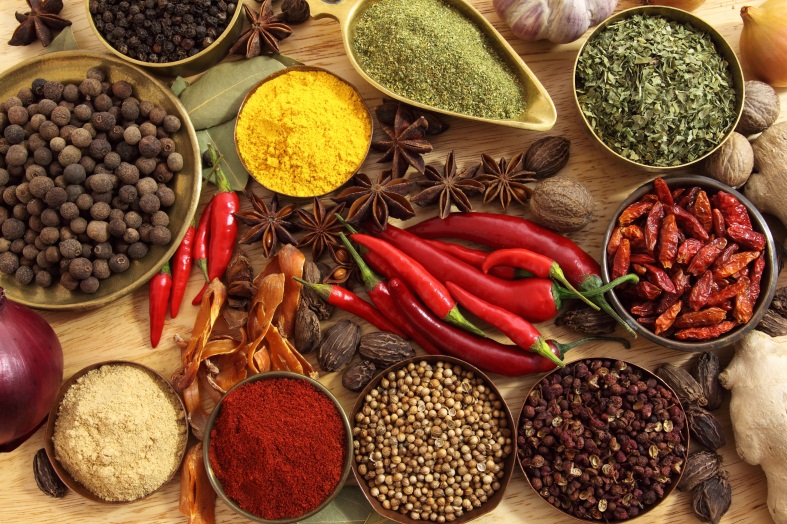 Подведем итоги
С какими новыми понятиями вы познакомились?
 Какие трудности вы испытали?
Какие понятия вы усвоили и можете объяснить другу? 
 На сколько процентов из100% вы реализовали свои цели?
Подведем итоги
Оцените свою работу на уроке по 25-тибалльной шкале:
Если сумма баллов, набранных за урок: 22 – 25 – «Ура! Я на вершине»
            18 – 21 – «До вершины еще один перевал»
            14 – 17 – «До вершины еще долго, но  я на верном пути»
      меньше 14 – «Накрыло лавиной, но мы не отступим».
Определите теперь свое место на «скале» знаний
СКАЛА
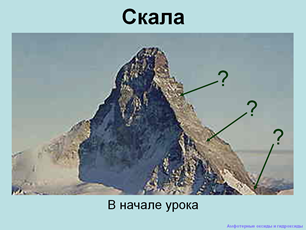 В конце урока
Спасибо за Вашу поддержку и понимание!
Удачи при восхождении к новым вершинам знаний!
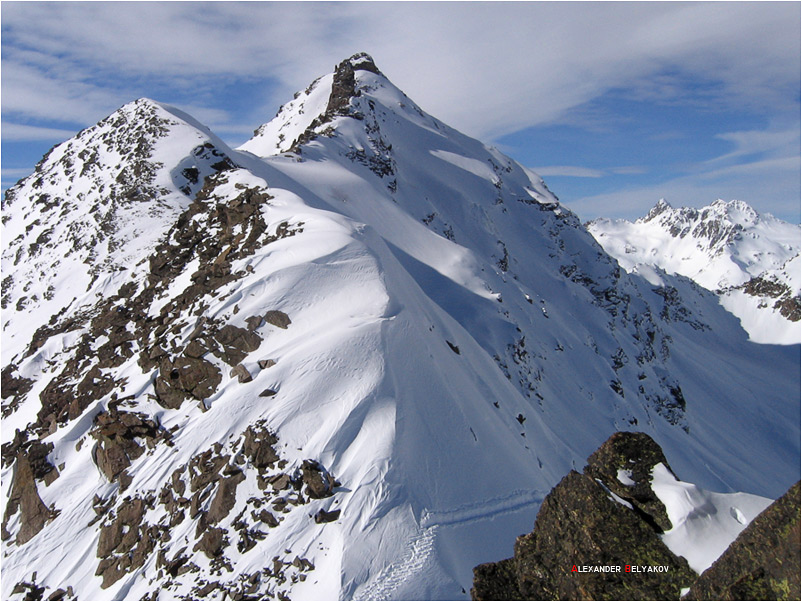 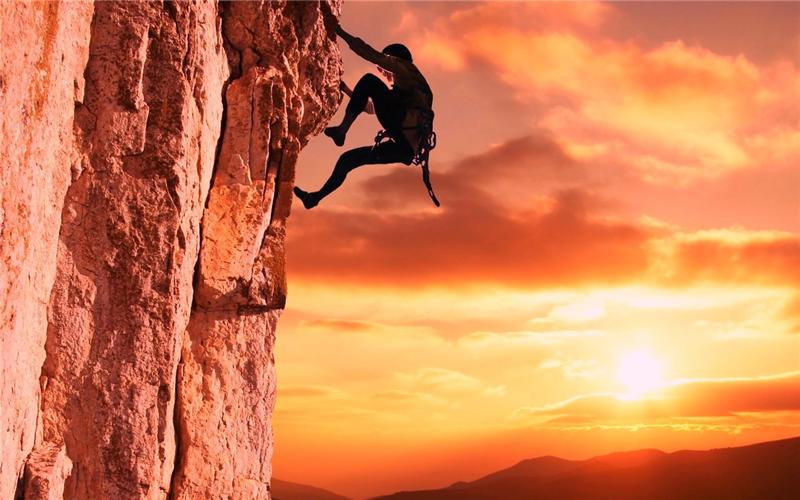 Если осталось время
В составе воды из минерального источника были обнаружены следующие ионы: 
а) катионы кальция, натрия, калия,
б) анионы хлорида, сульфата, карбоната.
Предположите какие соли содержатся в минеральной источнике?
Если осталось время
Составьте уравнения диссоциации следующих веществ:
Нитрат меди (II), азотная кислота, гидроксид кальция, сульфат калия, ортофосфорная кислота, гидроксид натрия.